무용
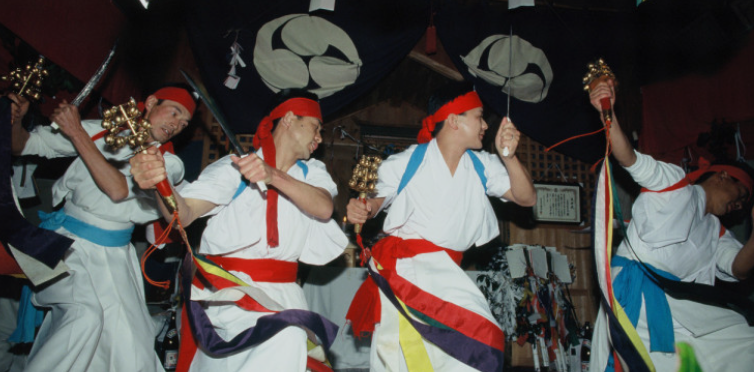 카구라(神楽)
-일본 고유 무악

-역할 : 일본 신사 제사

-최고 (最古) 현존 예능

-역사
 아스카&야요이 시대:
   벼농사 -> 풍작 기도
 조몬 시대:
   자연신앙, 고유 의식 뿌리
-내용: 일본 종교적 양식 바탕 

-궁중: 미카구라 
        (御神楽, みかぐら)

-민간: 사토카구라
        (里神楽, さとかぐら)

-현재: 헤이안 시대~